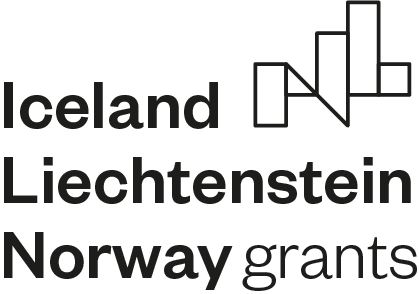 Програма „Опазване на околната среда и климатични промени“ на ФМ на ЕИП 2014 – 2021 г.
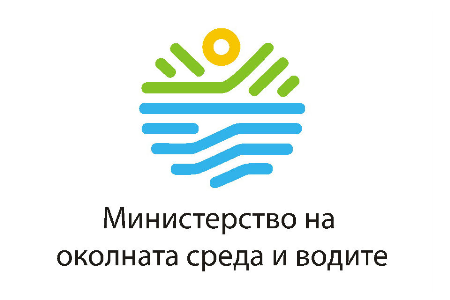 Проект „Прилагане на мерки за успешна адаптация към климатичните промени“ № BGENVIRONMENT-4.003-0017
ОБУЧЕНИЕ
ЗА ОБЩИНСКИ ЕКСПЕРТИ
 „ЕФЕКТИВНО ПЛАНИРАНЕ И ПРИЛАГАНЕ 
НА МЕСТНИ ПОЛИТИКИ 
ПО КЛИМАТА“
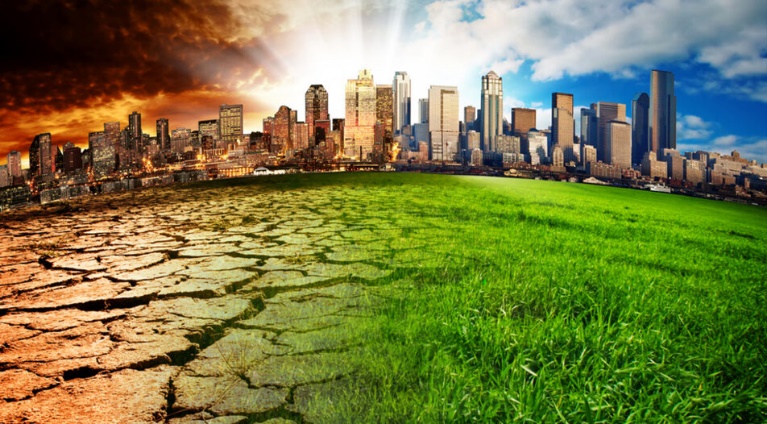 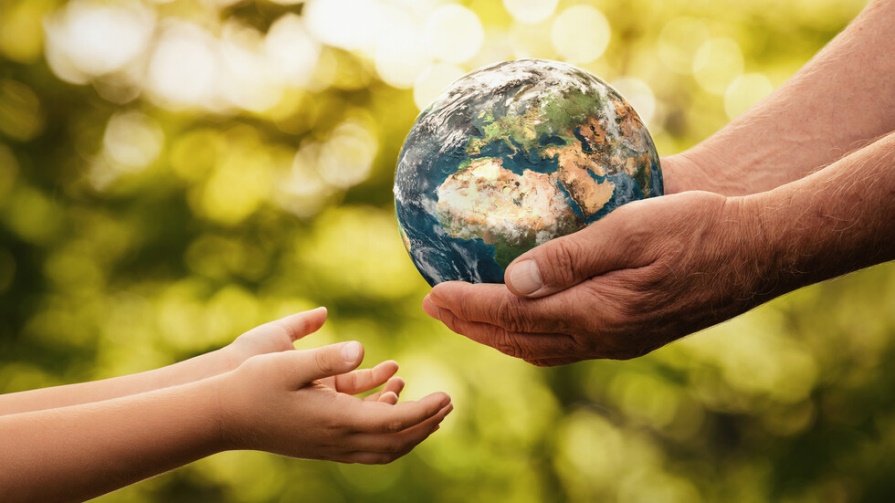 20.06.2023 – 22.06.2023 
гр. Благоевград
РАБОТИМ ЗАЕДНО ЗА ПО-ЗЕЛЕНА ЕВРОПА
WORKING TOGETHER FOR A GREEN EUROPE